Advocating from the Intersections: How Lived Experiences of Intersectionality Should Inform Disability Advocacy
M. Geron Gadd
Senior Attorney
National Health Law Program

    Sasha Buchert
    Director of the Non-Binary and  
         Transgender Rights Project
     Lambda Legal
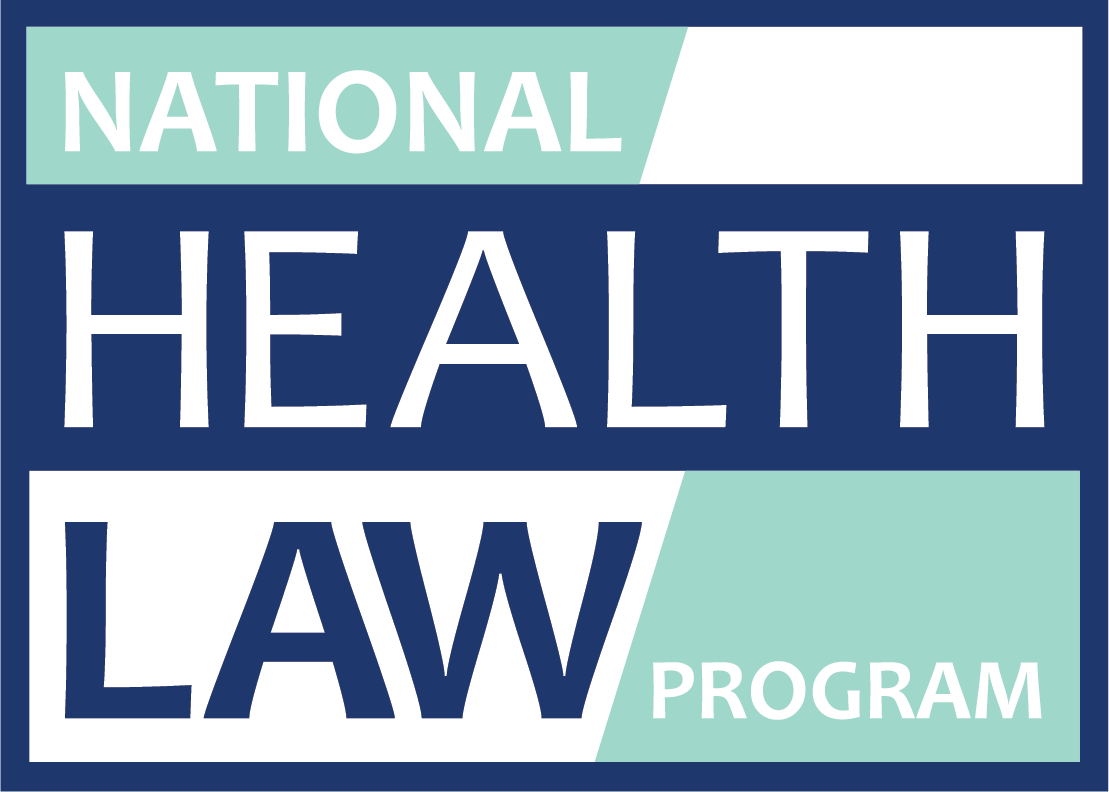 Session Goals
Identify nuances of disability advocacy for people who identify as LGBTQ+ and/or Black, Indigenous, and People of Color
Note potential tensions in core legal concepts that force a prioritization of intersectional identities
Identify ways that mindfulness of intersectional identities can strengthen disability advocacy on behalf of people who also identify as LGBTQ+ and/or BIPOC
Lived Experiences of Intersectionality: Commonality and Difference
Helen L. v. DiDario, 46 F.3d 325, 335 (3d Cir. 1995):  “The ADA is intended to insure that qualified individuals receive services in a manner consistent with basic human dignity rather than a manner which shunts them aside, hides, and ignores them.”
Henrietta D. v. Bloomberg, 331 F.3d 261, 278 (2d Cir. 2003):  “The District Court found that the existing DASIS accommodative regime is unacceptably dysfunctional, and fails meaningfully to remedy these problems. [] The defendants instead contend, in essence, that their own bureaucracy is so defective that even healthy applicants cannot “negotiate” it, such that there is no disparate impact on the plaintiffs.”
Core Concepts and Potential Tensions
Integration
Comparison required for disparate impact claims
Reasonable accommodation and requests for same by people with intersectional identities
Conflation of transgender identity and gender dysphoria
Intersection of Disability, HIV Status, LGBTQ+ status, and BIPOC status
Data Collection
Health Care 
Employment
Housing
Public Accommodations
Litigation and Other Advocacy
Health Care for People Living with HIV
Gender-Affirming Care
Religious Refusals in Health Care
Post-Dobbs Sexual and Reproductive Health Care 
Expanding Mental Health Services
Issues to Consider in Challenging Compound Discrimination
Capacity
Privacy
Ethical Obligations to Client
Forum
Relief Requested
Media
Practical Tips for Sensitive Advocacy
Disclosure
Framing of Claims
Zealous Advocacy v. Meaningful Relief
Discussion
What other ways does disability advocacy on behalf of people who identify as LGBTQ+ or BIPOC force a prioritization of identities?
Where has your or others’ disability advocacy fallen short of appreciating clients’ full identities?
How can disability advocacy take a more holistic approach to relief for people experiencing compound discrimination (e.g., LGBTQ+ clients who are unnecessarily institutionalized, BIPOC clients seeking supportive residential services, treatment of gender dysphoria)?
What other things should disability advocates do better when advocating for clients with intersectional identities?
Contact Information
NATIONAL HEALTH LAW PROGRAM
LAMBDA LEGAL
M. Geron Gadd
gadd@healthlaw.org
Sasha Buchert
SBuchert@lambdalegal.org